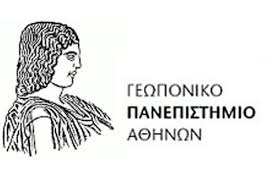 Αρωματικά Φυτά & Αιθέρια Έλαια
Διάλεξη 6η  
Παλαιογεώργου Αναστασία-Μαρίνα 
Βιοτεχνολόγος MSc, PhD
Πανεπιστημιακή Υπότροφος
9. Λεβάντα-είδη-καλλιεργητική πρακτική-προϊόντα
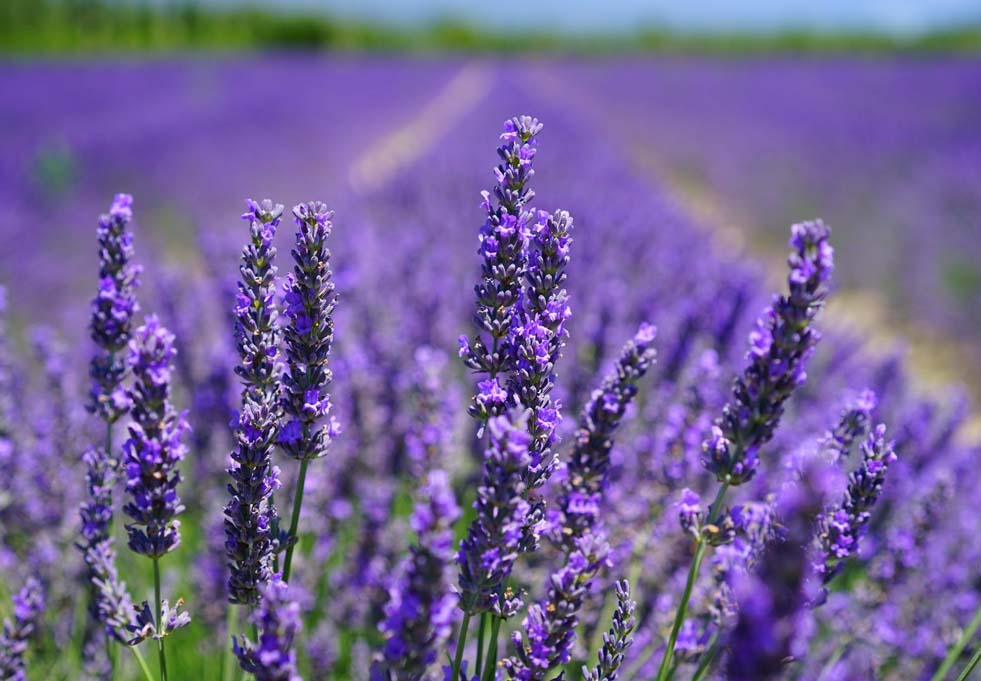 Η λεβάντα είναι ένα από τα πιο διαδεδομένα αρωματικά και φαρμακευτικά φυτά με ποικίλες ευεργετικές ιδιότητες.
Yπάρχουν περίπου 40 είδη που ανήκουν σε αυτό το γένος. Τα διάφορα είδη λεβάντας συναντώνται σε πολλά μέρη του κόσμου, κυρίως σε παραμεσόγειες περιοχές, στην Αφρική και στην Ασία.
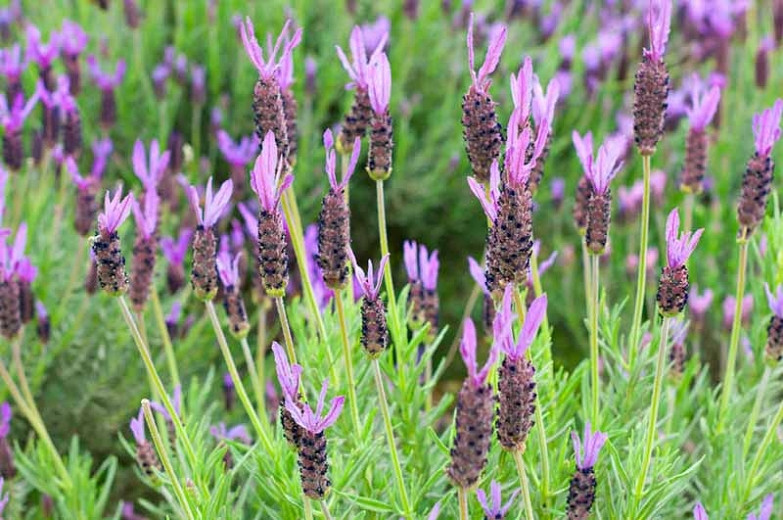 Το πιο κοινό είδος είναι το Lavandula angustifolia (Λεβάντα η στενόφυλλος). Στην Ελλάδα καλλιεργείται περισσότερο το είδος Lavandula stoechas (Λεβάντα η στοιχάς) που κατά τόπους έχει διαφορετικά ονόματα, όπως αγριολεβάντα, λαμπρή, λαβαντή, καραμπάσι, αβαγιανός.
Αλλα είδη...
Λεβάντα η πλατύφυλλος (Lavandula latifolia)
Λεβάντα η εριώδης (Lavandula lanata)
Λεβάντα η οδοντωτή (Lavandula dentata)
Λεβάντα η πολυσχιδής (Lavandula multifida)
Λεβάντα η στρογγυλόφυλλος (Lavandula rotundifolia)
Λεβάντα η θαλερή (Lavandula viridis)
Λεβάντα η πτερωτή (Lavandula pinnata)
Λεβάντα η κανάριος (Lavandula canariensis)
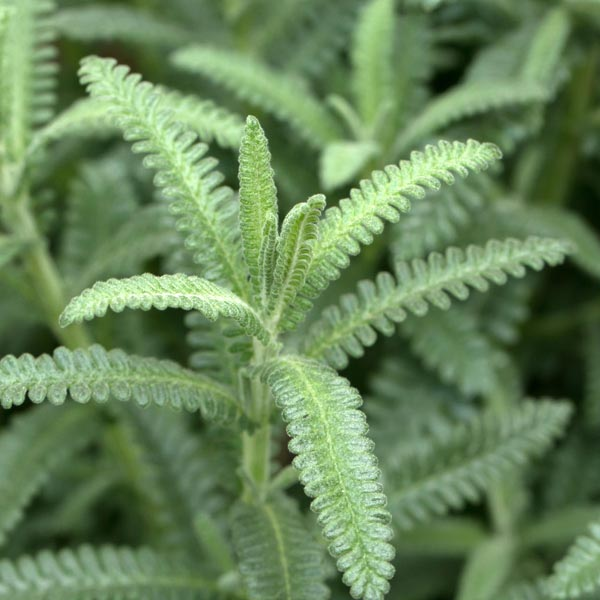 Lavandula dentata
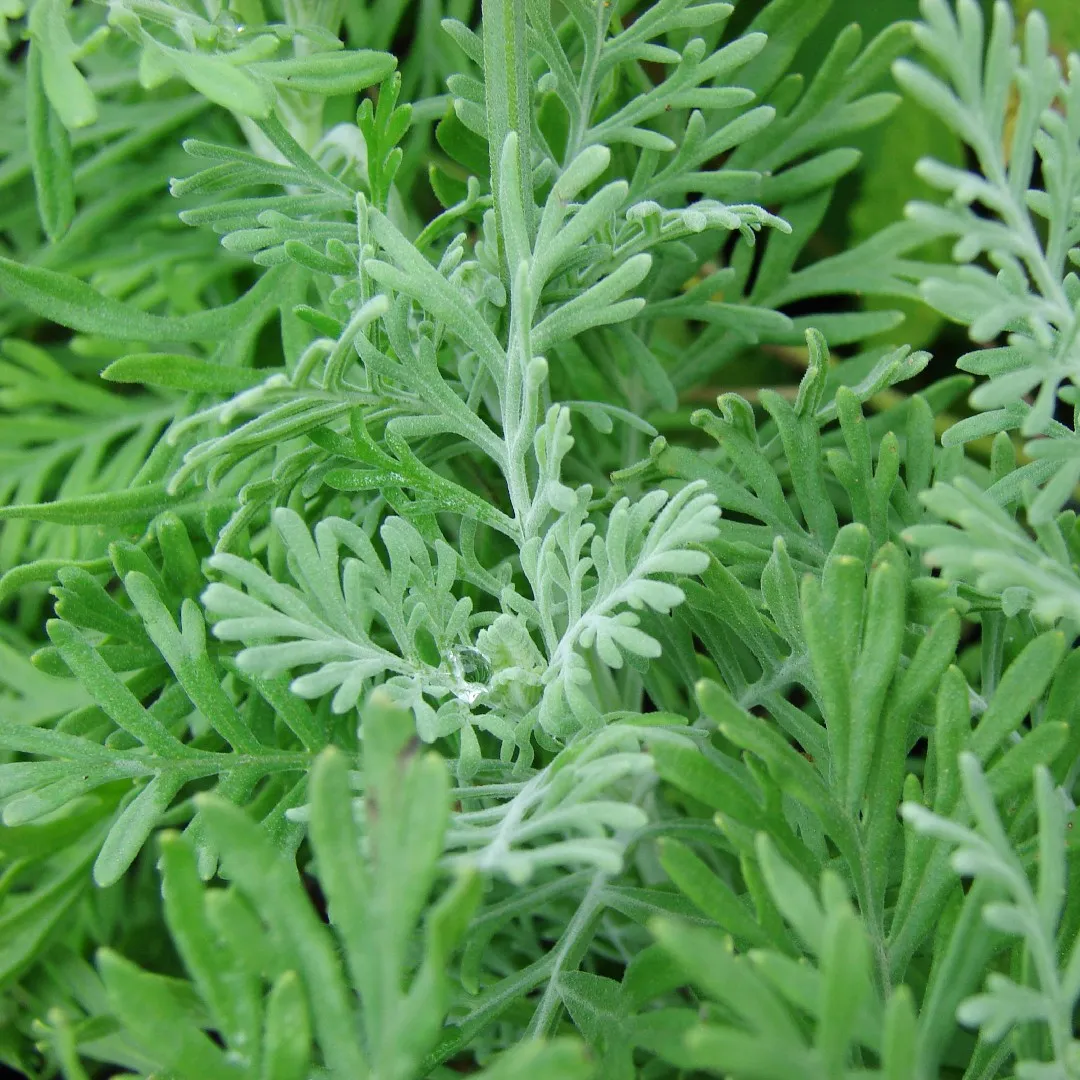 Lavandula multifida
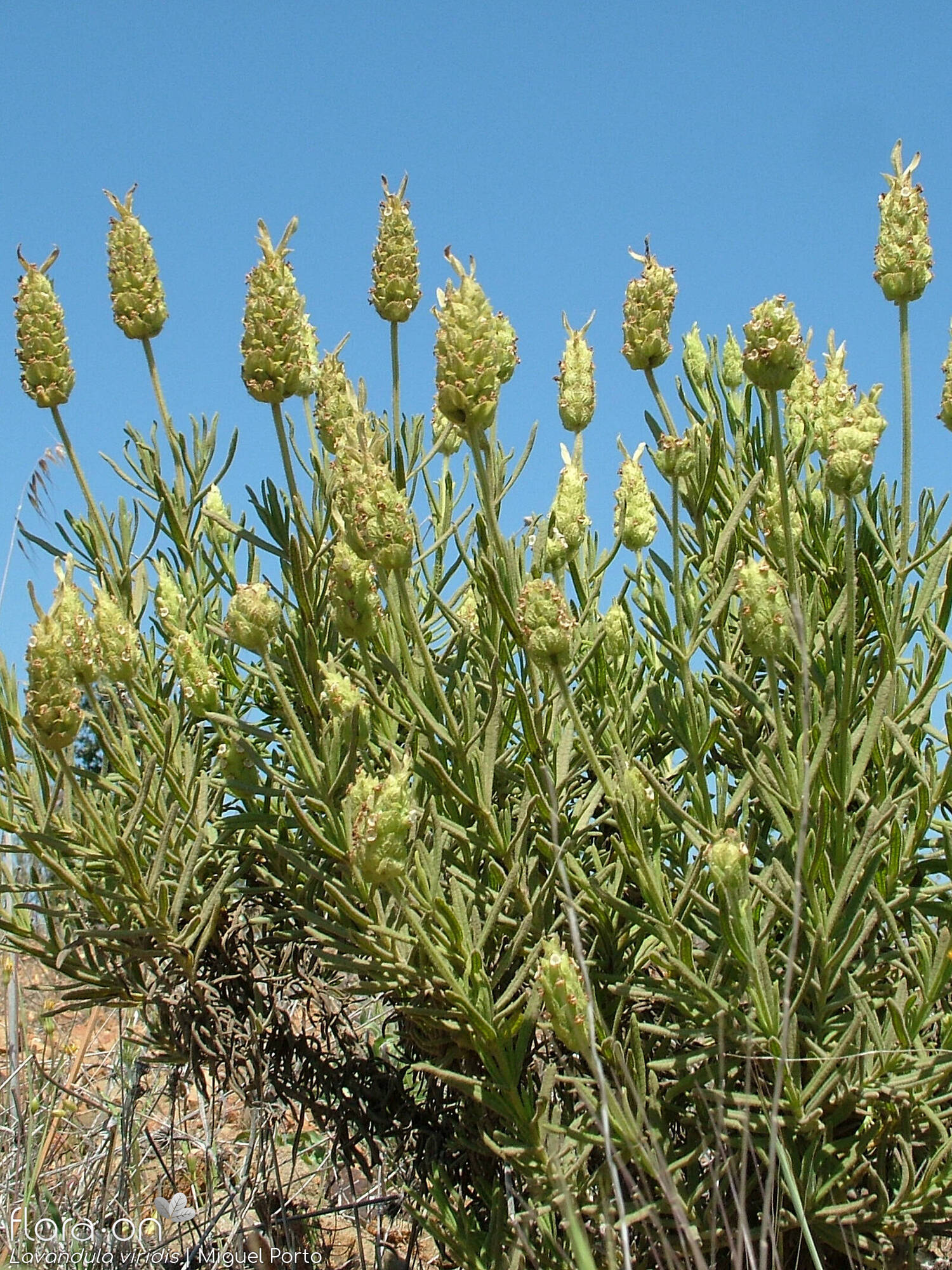 Lavandula viridis
Είναι αειθαλής, φρυγανώδης, πολυετής θάμνος
Τα φύλλα είναι επιμήκη, λογχοειδή, χνοώδη και αρωματικά, με ανοιχτό πράσινο έως γκριζοπράσινο χρώμα 
Συνήθως τα άνθη είναι μωβ αλλά σε κάποια είδη μπορεί να είναι λευκά ή ροζ
Ανθοφορεί κατά τη διάρκεια του καλοκαιριού σε επάκριες ταξιανθίες
Προτιμάει εδάφη ελαφράς σύστασης με ουδέτερο pH
Πολλαπλασιάζεται με σπόρους, με μοσχεύματα και με παραφυάδες
Έχει ανάγκη από λίγο ως μέτριο πότισμα καθώς η υψηλή υγρασία δεν ευνοεί την ανάπτυξή του
Προτιμά ηλιόλουστες θέσεις
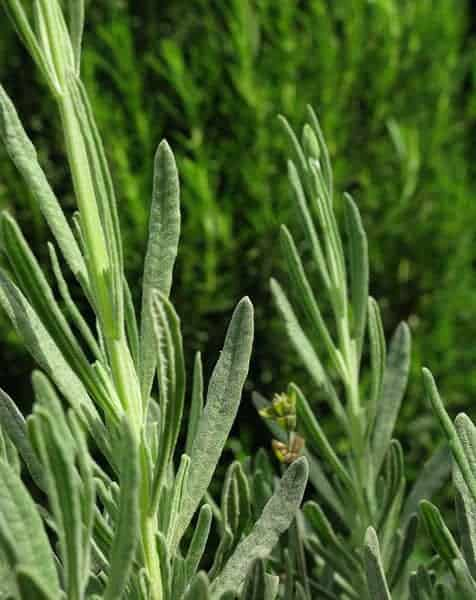 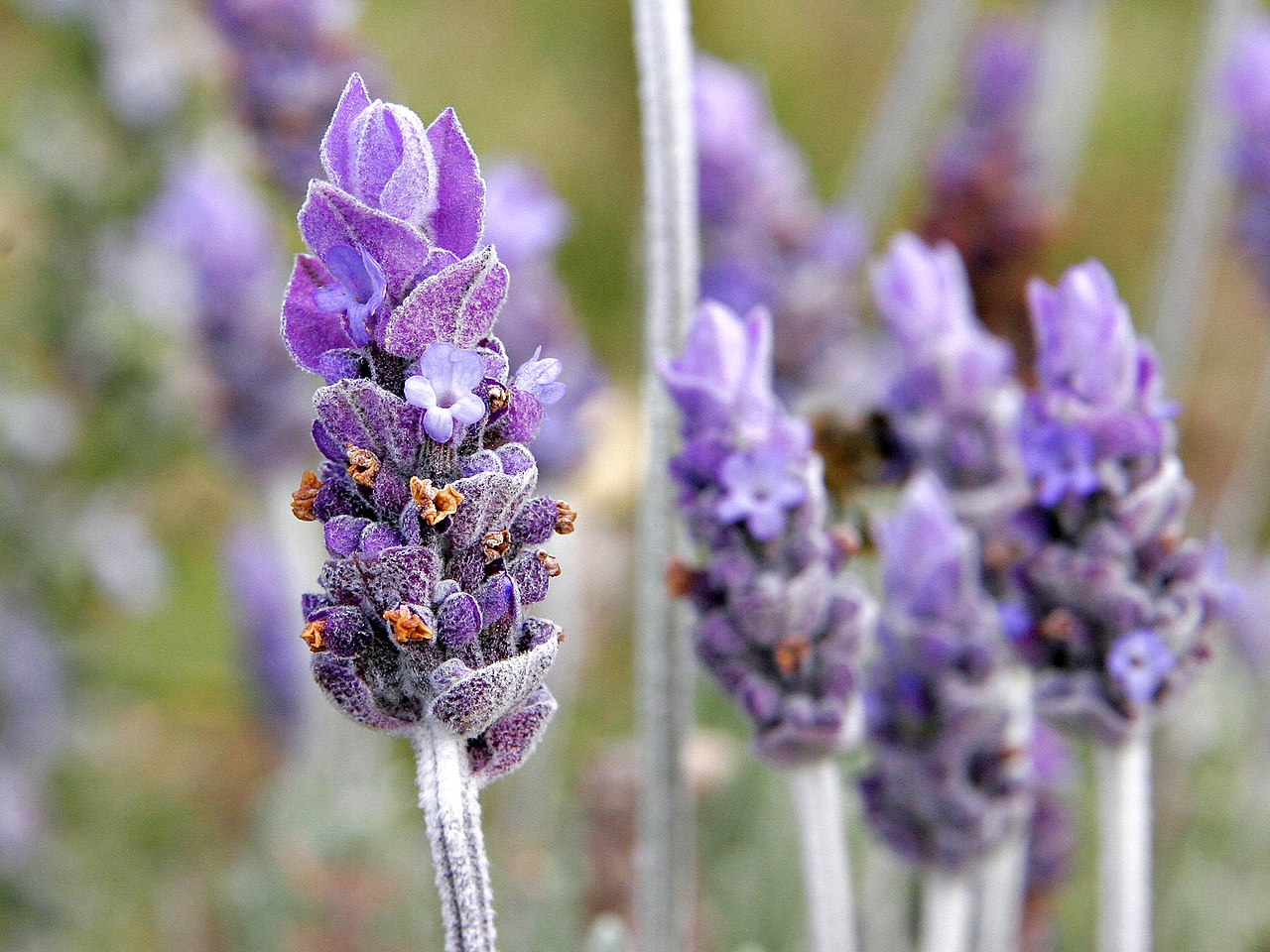 Τυπική μορφή φύλλων και άνθους Lavandula angustifolia
Ιδιότητες
Η λεβάντα έχει αντιφλεγμονώδεις, αντιοξειδωτικές, επουλωτικές  και αντισηπτικές ιδιότητες. Ακόμη έχει ηρεμιστικές ιδιότητες καθώς μειώνει την αρτηριακή πίεση αλλά και την ένταση στα αιμοφόρα αγγεία ενώ παρουσιάζει και αντικαταθλιπτική δράση. Καταπραΰνει τις στομαχικές διαταραχές.
Το αιθέριο έλαιο εξάγεται με υδροατμοαπόσταξη και είναι πλούσιο σε οξικό λιναλυλεστέρα και λιναλοόλη, που του προσδίδουν τις παραπάνω ευεργετικές ιδιότητες. Ακόμα περιέχει καμφορά και 1,8 κινεόλη.
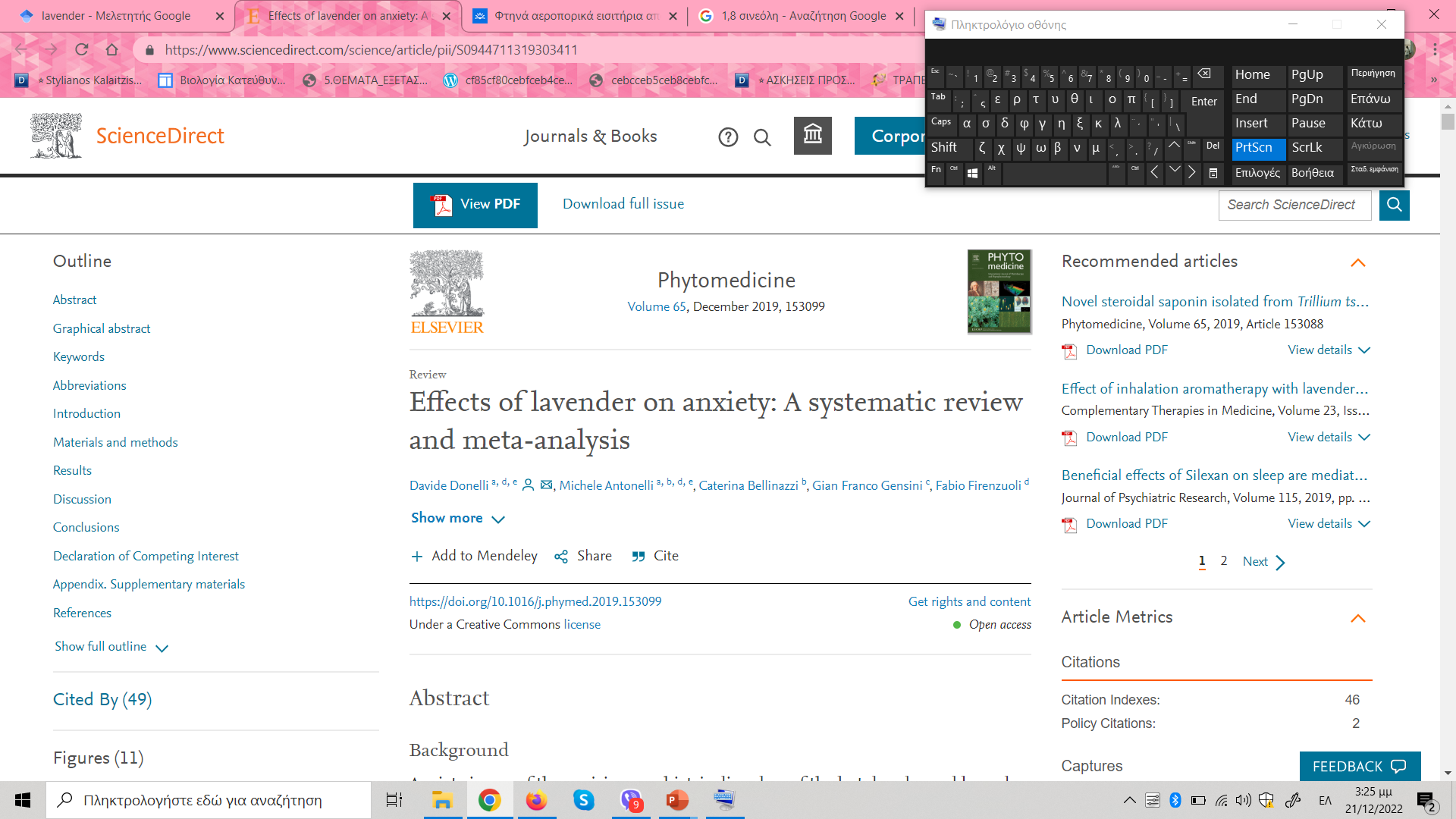 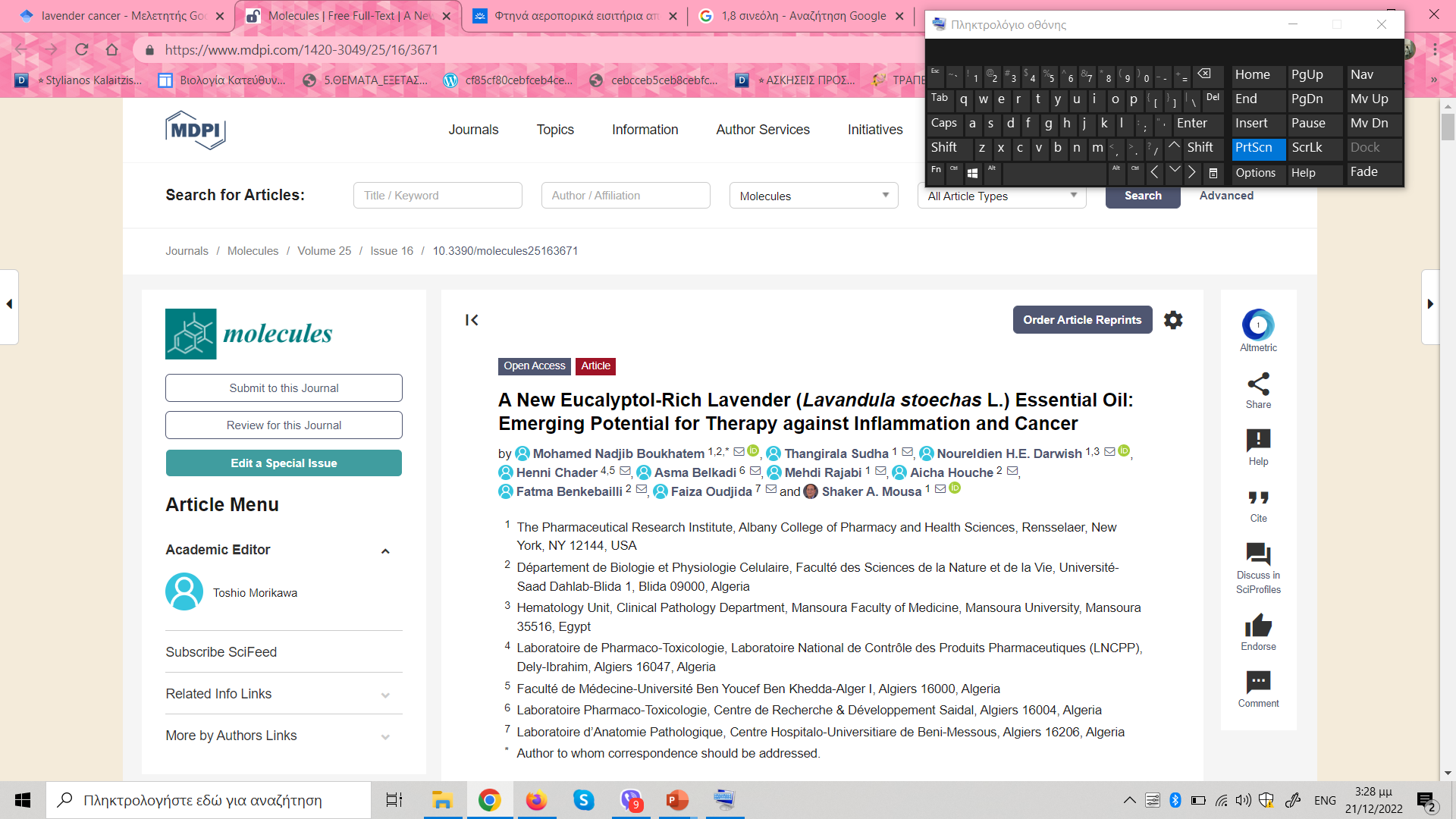 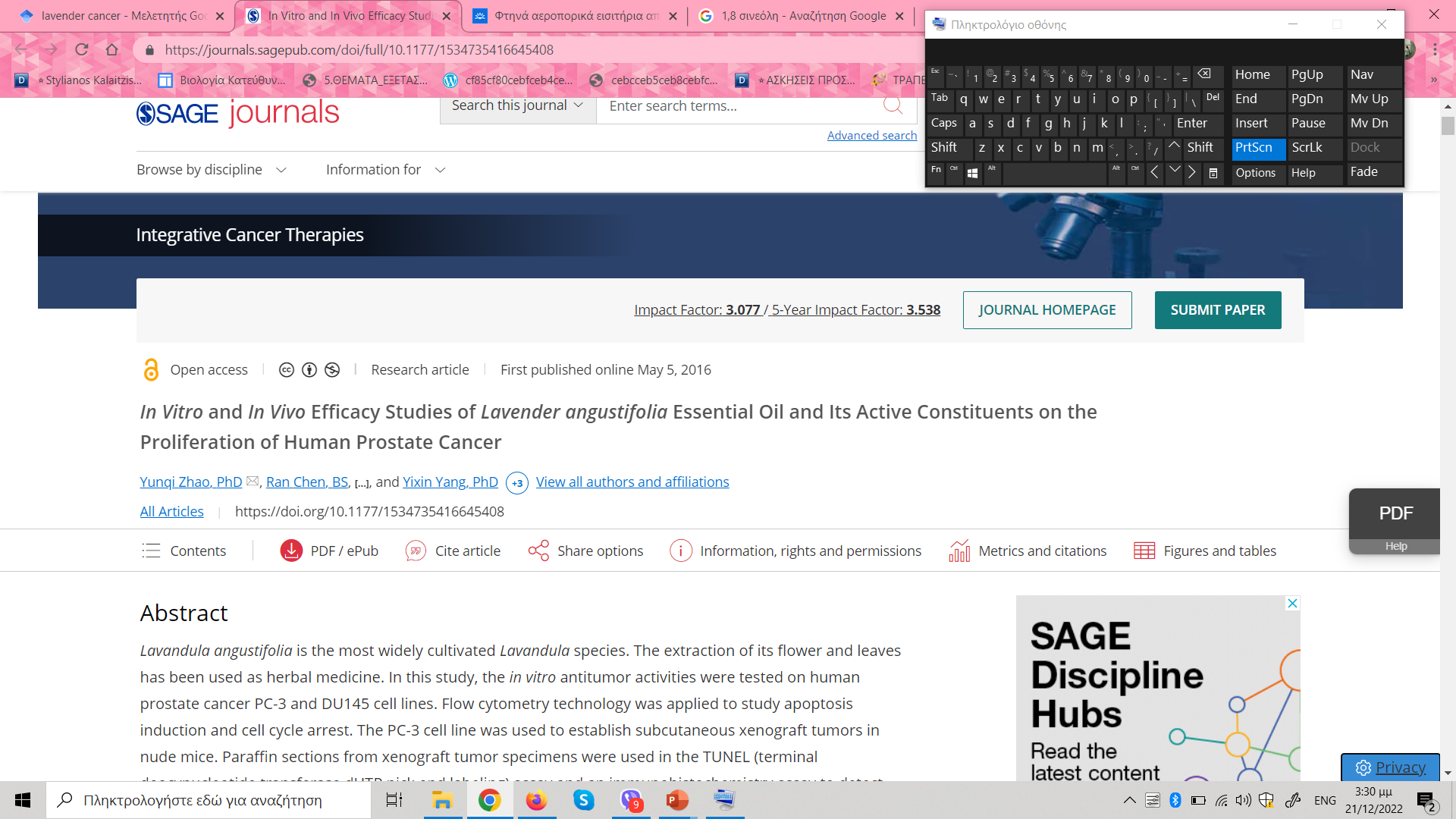 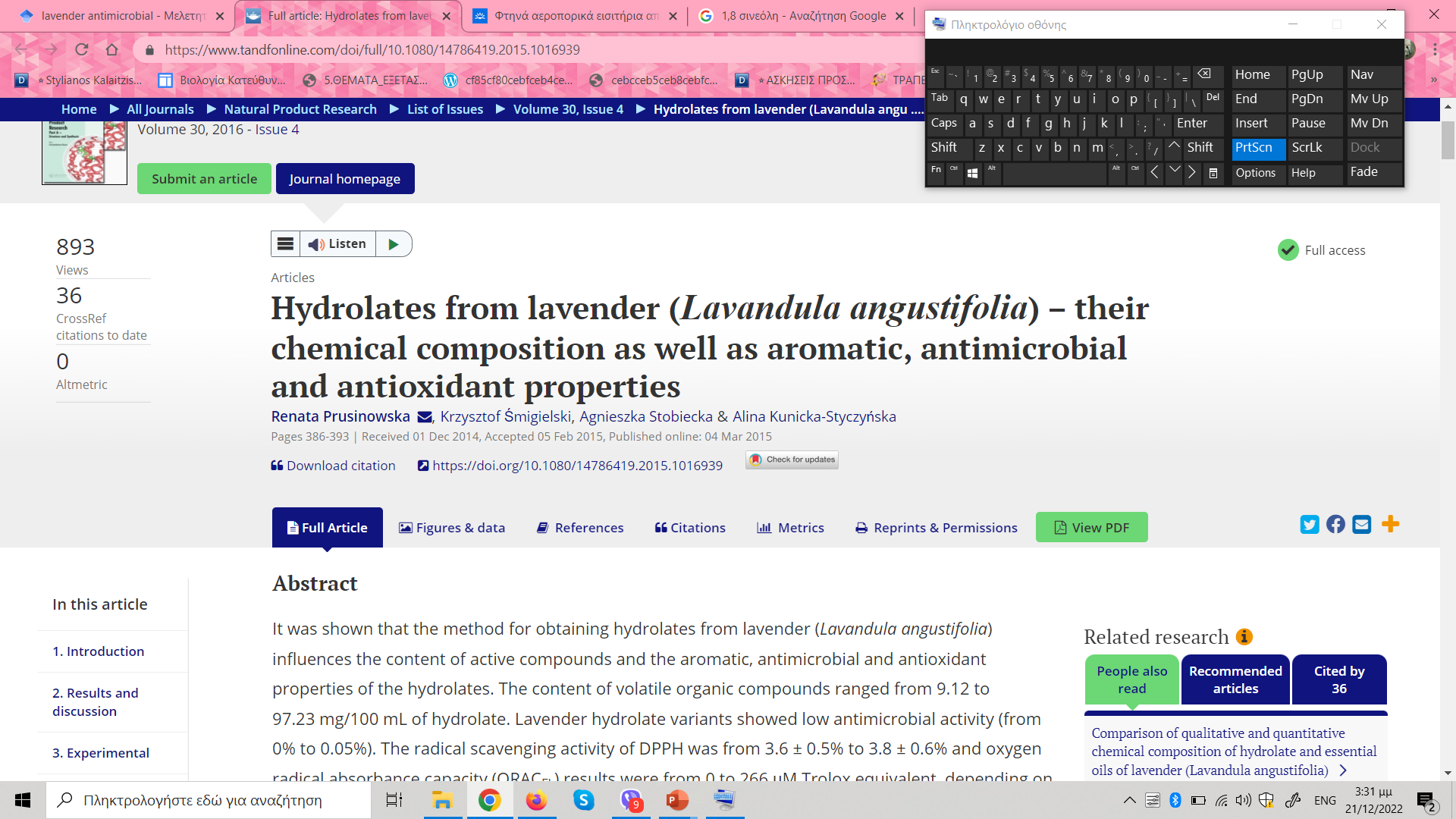 ΑπόδοσηH παραγωγή λεβάντας είναι χαμηλή κυρίως κατά τα δύο πρώτα χρόνια, όμως στη συνέχεια αυξάνεται σε ετήσια βάση. Ετσι, μετά το τρίτο έτος μπορεί να ξεπεράσει τον 1 τόνο στα 10 στρέμματα. Η μέση απόδοση αιθέριου ελαίου είναι κοντά στο 1,2% των αποξηραμένων ανθικών στελεχών.Η τιμή κυμαίνεται στα 80-85 ευρώ το κιλό αιθέριο έλαιο, αλλά αυξάνεται όταν αυτό προέρχεται από βιολογική καλλιέργεια.
Ευχαριστώ πολύ!!